Невидимые сети и невидимые пирамиды
Окружающий мир. 3 класс
УМК «Школа России»
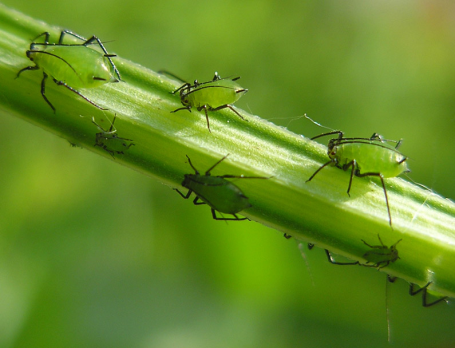 Цепь питания
Божья коровка
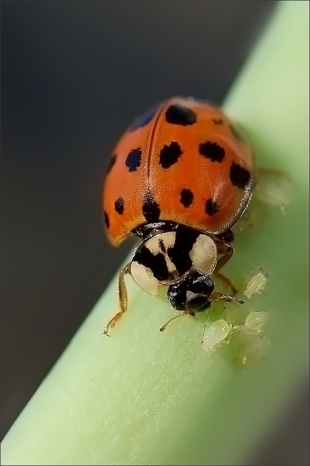 Растение
Тля
[Speaker Notes: Составить цепи питания.
Уч-ся  составляют устно, маркером на доске показывается стрелками последовательность цепи питания. После щелчка картинки встают на место.]
Невидимые сети
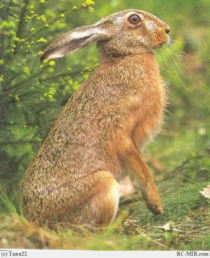 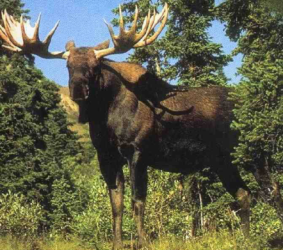 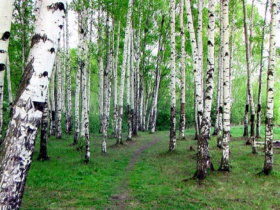 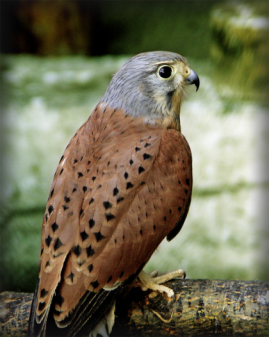 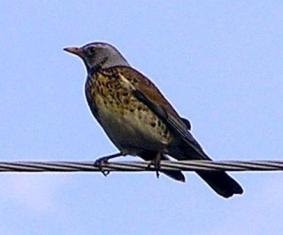 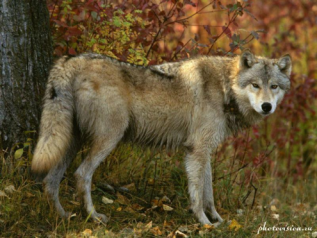 [Speaker Notes: Восстановить цепи питания. По щелчку проверка задания]
Д - солнышко
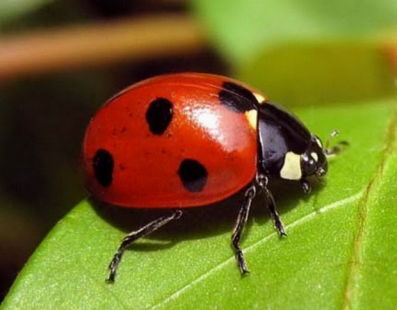 Т - тучка
Р - кнопочка
Ю – количество лет
У – к какому виду относится
К – быстрее начинают есть
Б – освобождает насекомое
[Speaker Notes: Как в народе называют божью коровку?  (солнышко) КЛИК
Что можно определить у божьей коровки по точкам ? (вид) КЛИК
Как ведут себя пауки, если в сеть попала божья коровка? (освобождают БК) КЛИК
Какое слово прочитаете по первым буквам? ДУБ]
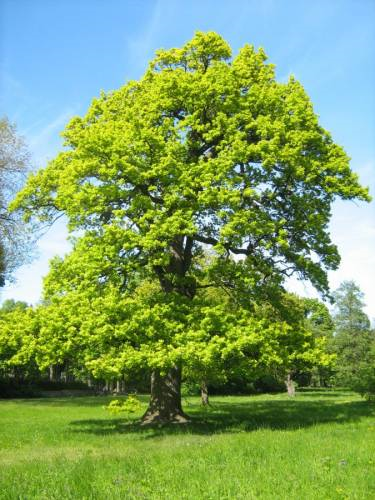 Гусеница
Кукушка
Сойка
Орёл
Белка
Сова
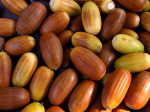 Мышь
Лиса
Змея
Кабан
Волк
Лось
[Speaker Notes: После того, как дети поставят карточки животных. КЛИК
- Чем может заинтересовать дуб животных? КЛИК (появляются жёлуди) КЛИК
(появляются названия животных)
- Продолжите с помощью карточек цепь питания КЛИК

Мы получили ЦЕПЬ ПИТАНИЯ, потому что цепи переплетаются между собой, образуя сеть.]
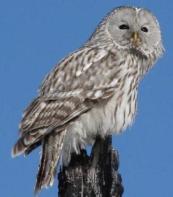 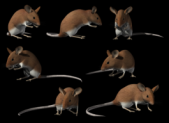 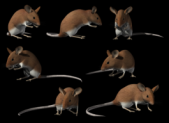 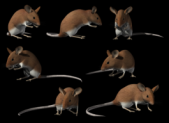 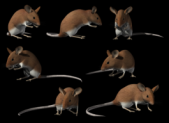 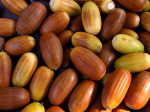 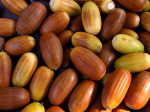 [Speaker Notes: -Что это за фигура? (пирамида)
Читается текст]
УМК «Школа России» .А.А. Плешаков Окружающий мир. 3 класс
http://s53.radikal.ru/i140/1001/1a/cffeb32c5370.png http://www.vokrugsveta.ru/photo/thumbnails/600/9876.jpg
http://img-2006-12.photosight.ru/27/1838854.jpg
http://s45.radikal.ru/i108/0906/78/7d2a9b09a2cf.jpg 
http://img-fotki.yandex.ru/get/2/verasol.1/0_1659_529b8fa0_XL
http://a7008.rimg.info/file.php_id=15324860004ef882af2f134f6316f2a66415452067.jpg&cp=993a74426ffa5682817ba0d0593c9531
http://www.belway.ru/photogallery/1rbkdkhbl5v4.jpg
http://www.belway.ru/photogallery/1rbkdkhbl5v4.jpg
http://www.lifeisphoto.ru/fullscreen.aspx?id=256428&repostid=0
http://www.proza.ru/pics/2007/04/09-214.jpg